УФНС России по Ханты – Мансийскому автономному округу – Югре
Тема: «О преимуществах использования сервиса ФНС России «Личный кабинет налогоплательщика для физических лиц»
Специалист 1 разряда 
отдела работы с налогоплательщиками
Букрина С.В.
СЕРВИСЫ И ПРОМОСТРАНИЦЫ ФНС РОССИИ  ДЛЯ ФИЗИЧЕСКИХ ЛИЦ
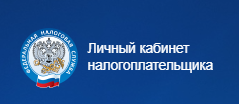 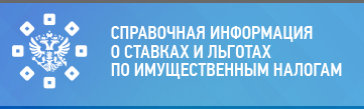 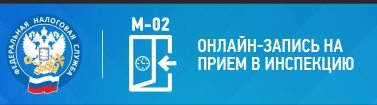 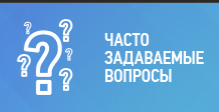 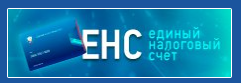 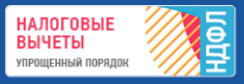 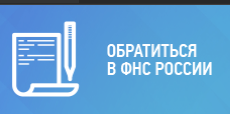 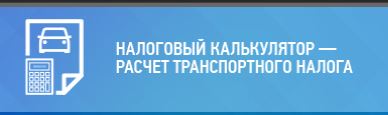 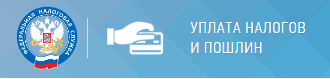 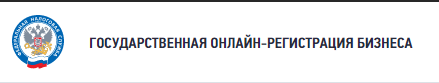 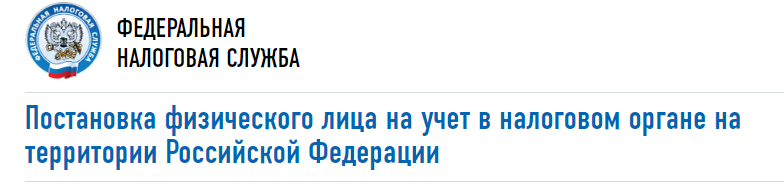 2
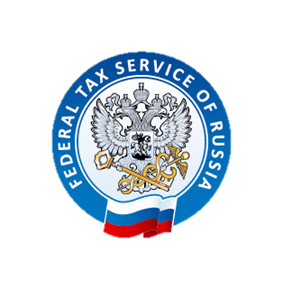 ЛИЧНЫЙ КАБИНЕТ НАЛОГОПЛАТЕЛЬЩИКА ДЛЯ ФИЗИЧЕСКИХ ЛИЦ
 (ДАЛЕЕ - ЛИЧНЫЙ КАБИНЕТ)
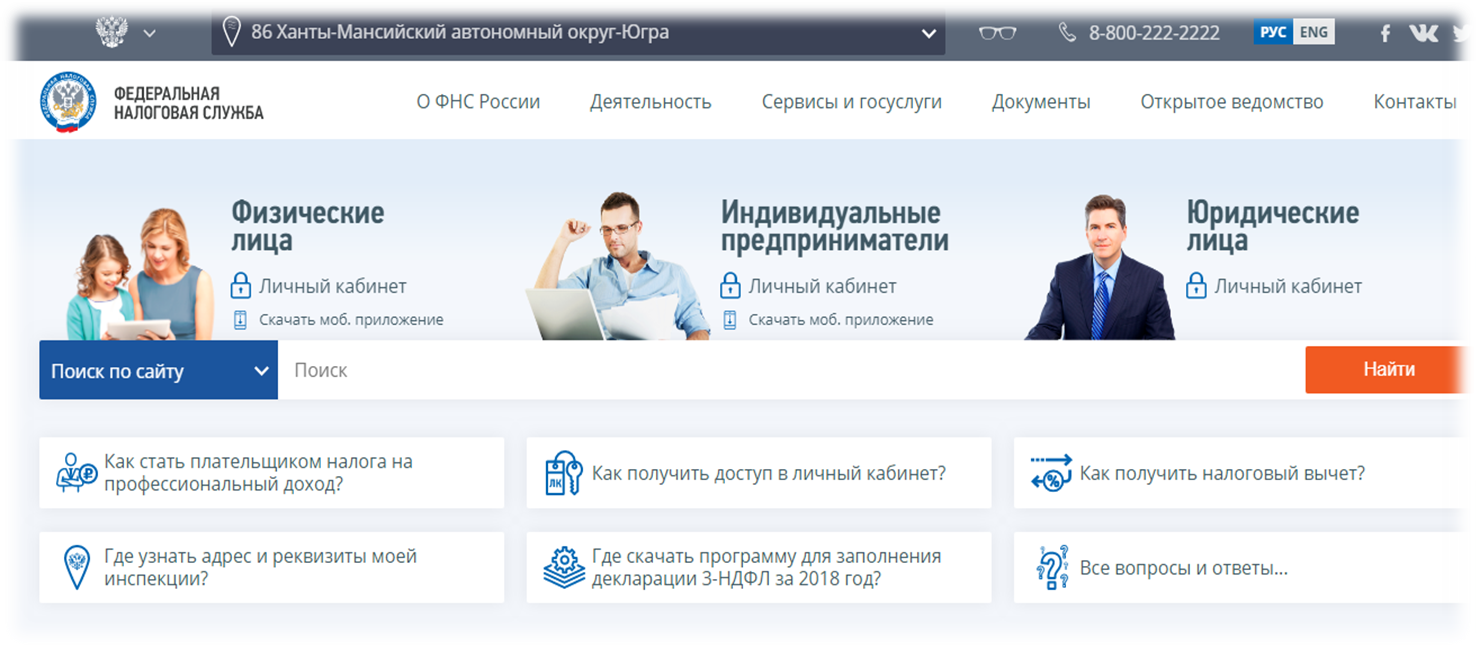 3
СПОСОБЫ ДОСТУПА К ЛИЧНОМУ КАБИНЕТУ
4
ГЛАВНАЯ СТРАНИЦА ЛИЧНОГО КАБИНЕТА
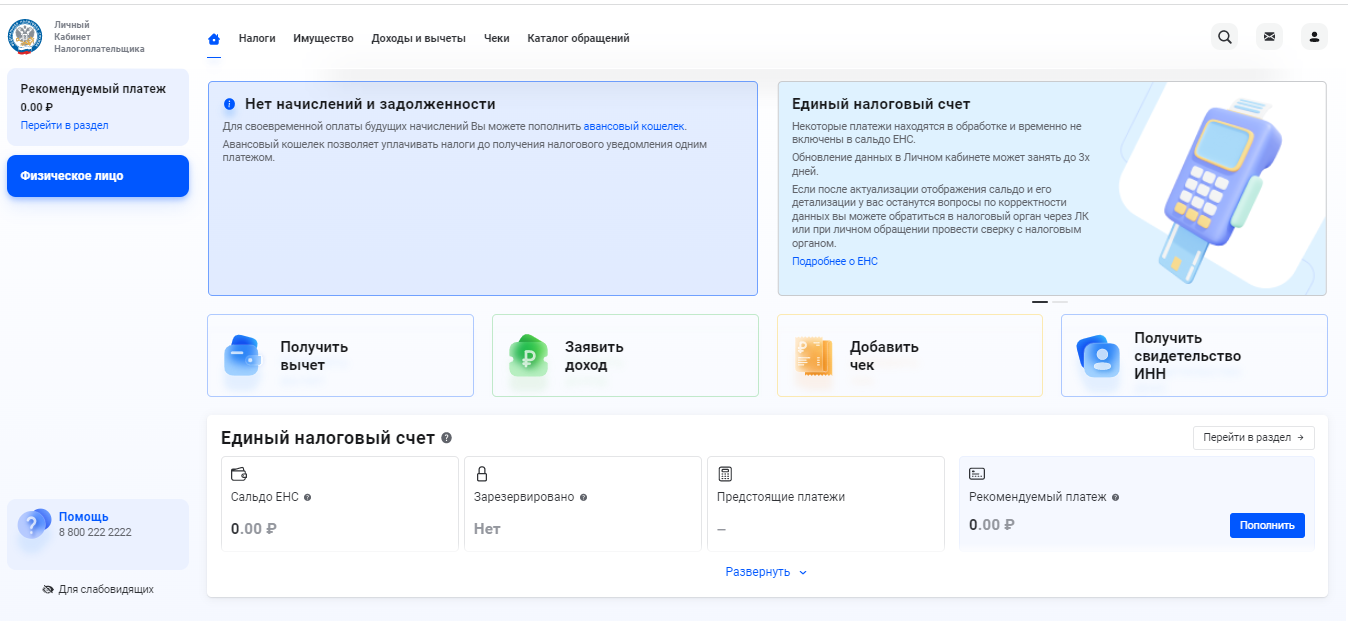 5
ПРИ НАЖАТИИ НА КАТЕГОРИЮ «ЗАЯВИТЬ ДОХОД» МЫ ВИДИМ СЛЕДУЮЩЕЕ СООБЩЕНИЕ
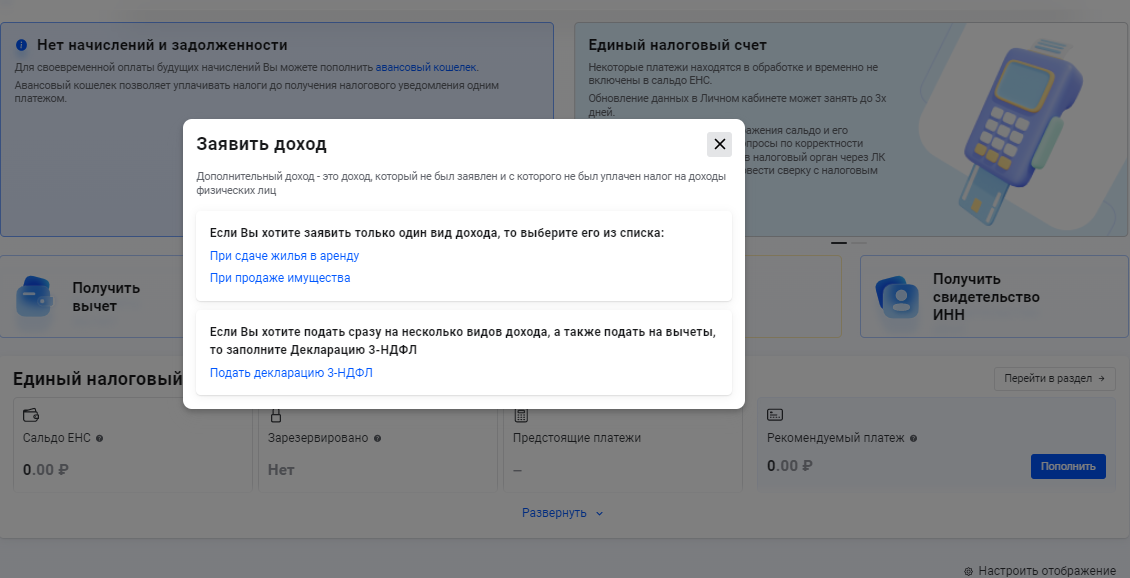 6
ЗАПОЛНЯЕМ ДАННЫЕ ДЛЯ ПОДАЧИ ИМУЩЕСТВА
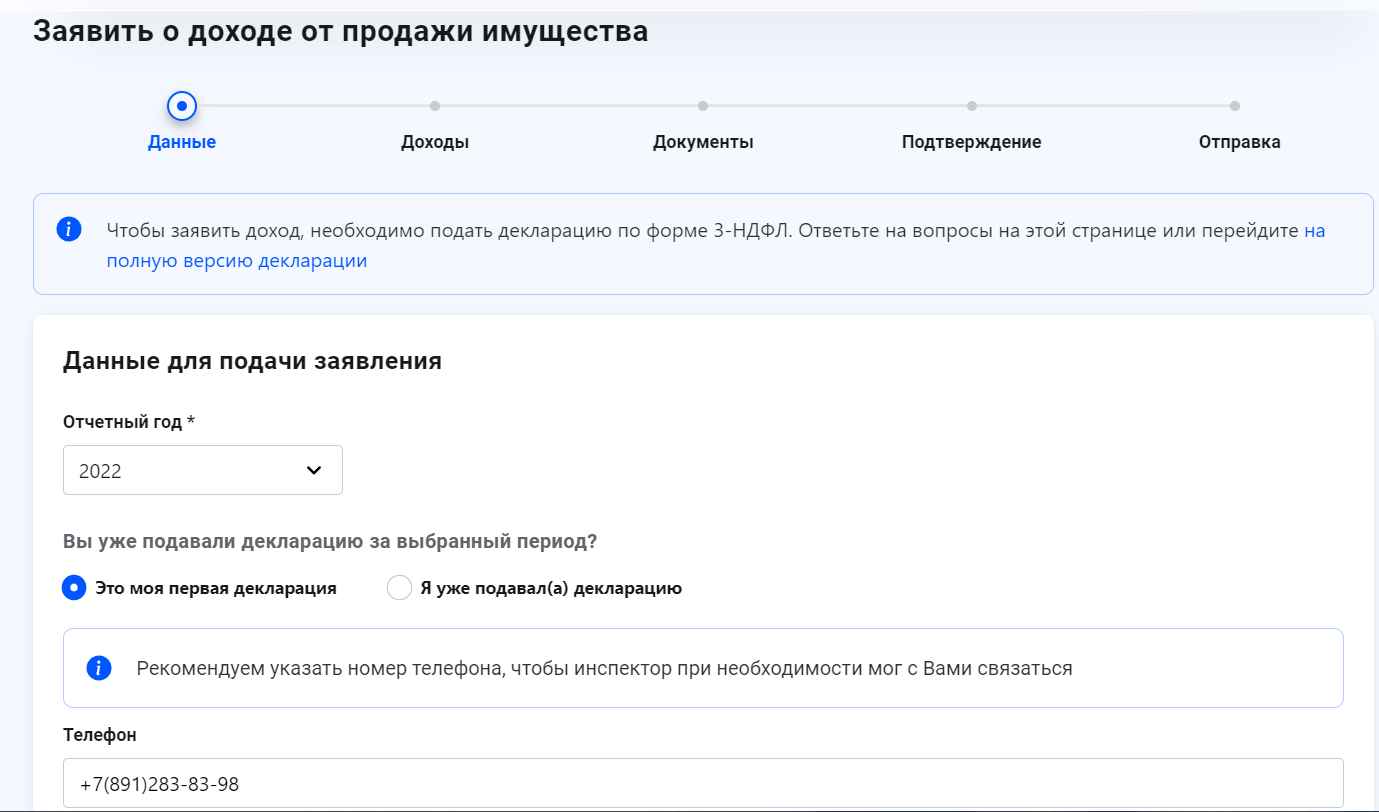 7
ДАЛЕЕ ЗАПОЛНЯЕМ СВЕДЕНИЯ О ПОЛУЧЕННЫХ ДОХОДАХ
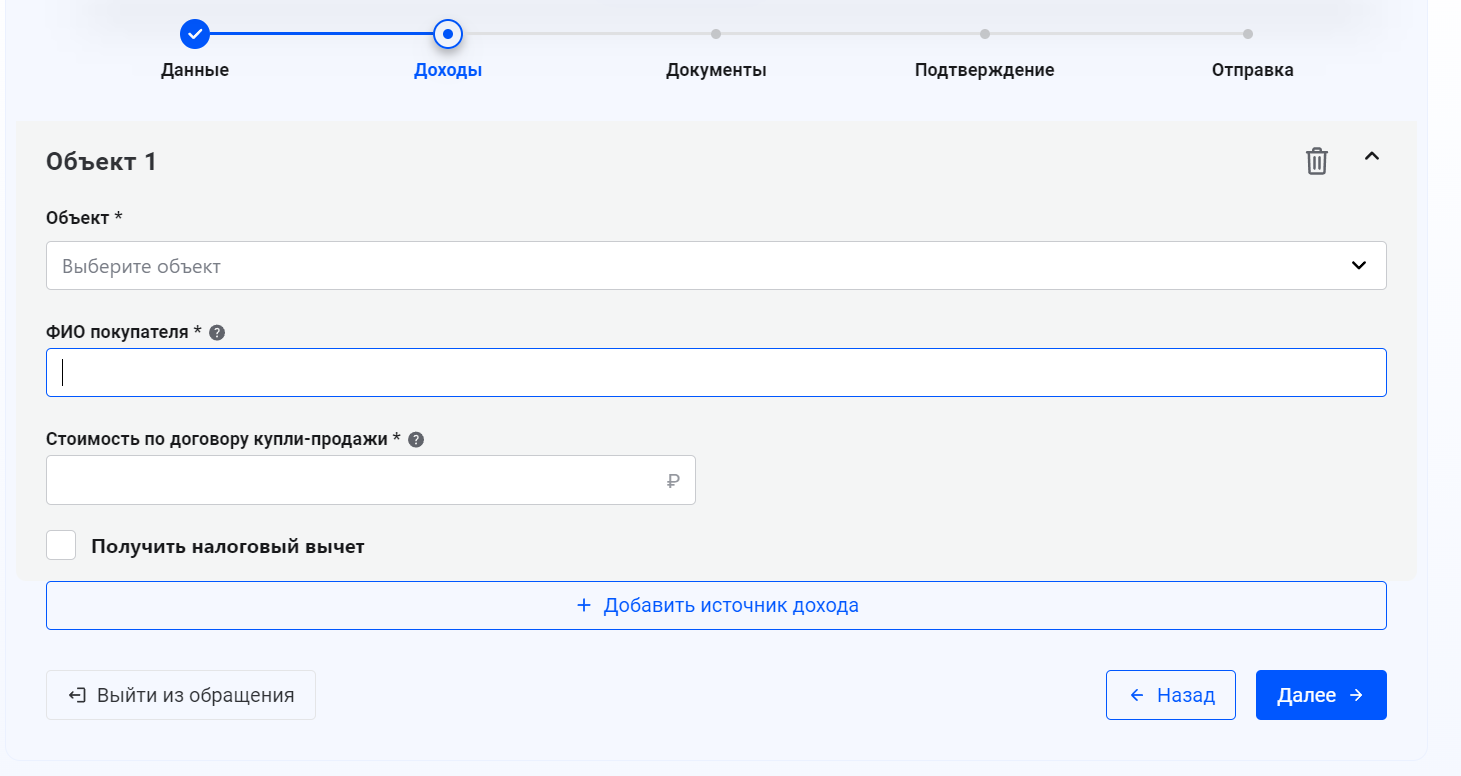 8
ДАЛЕЕ ЗАПОЛНЯЕМ СВЕДЕНИЯ ОБ ОБЪЕКТЕ/ОБЪЕКТАХ
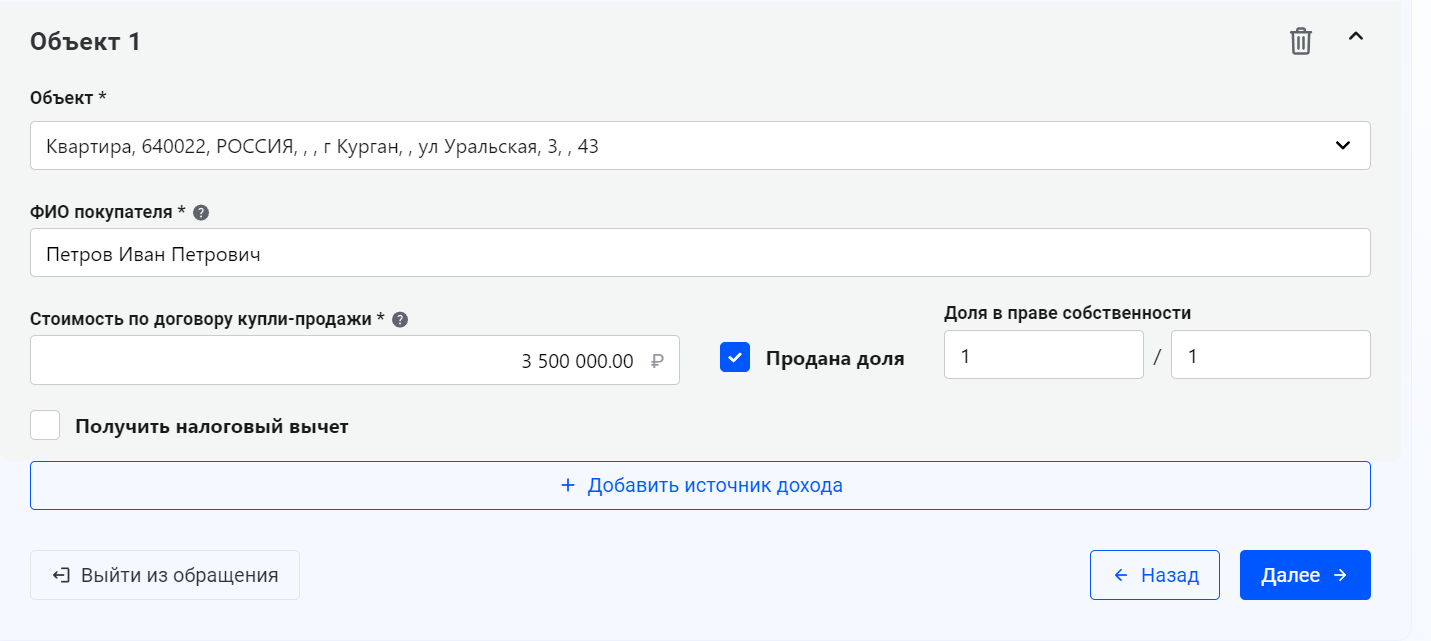 9
ПРИКРЕПЛЕНИЕ ПОДТВЕРЖДАЮЩИХ ДОКУМЕНТОВ
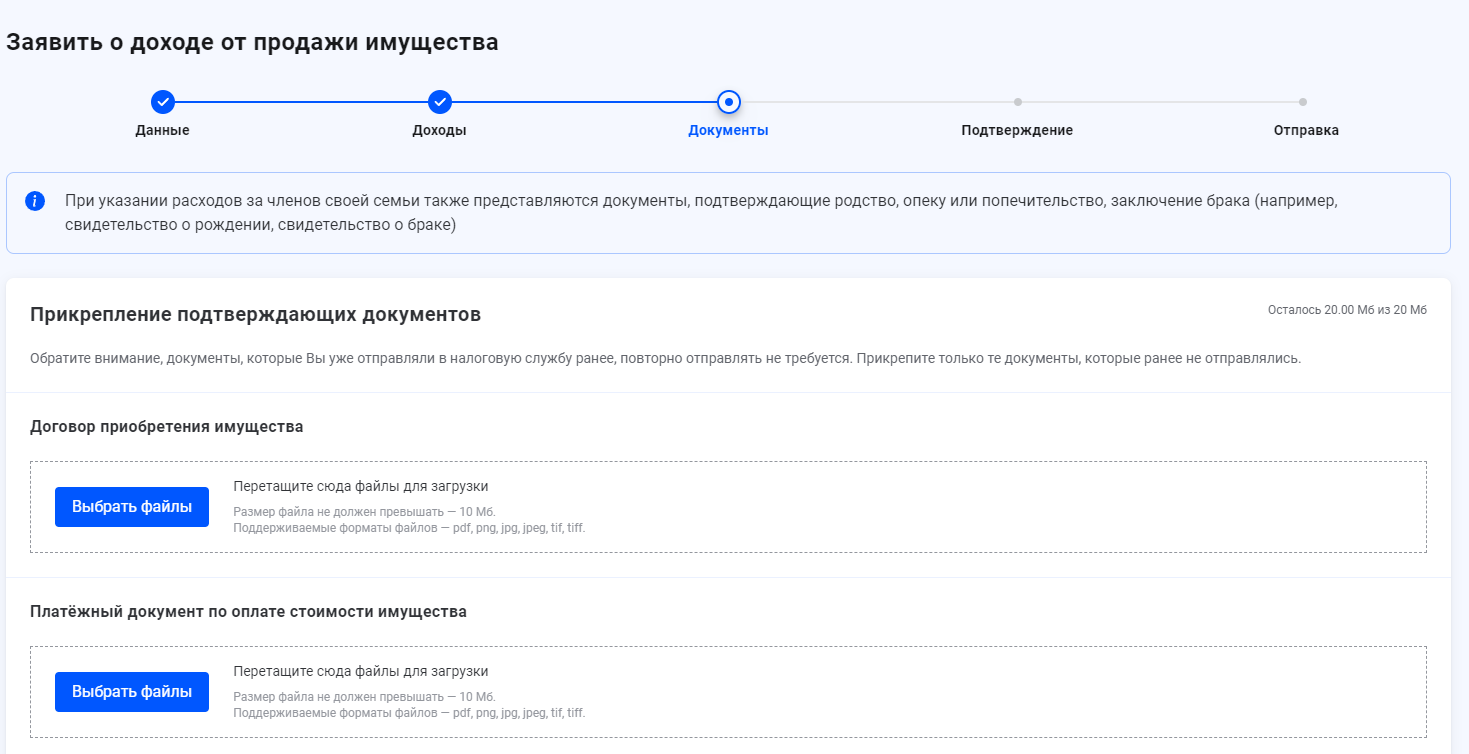 7
ПРИКРЕПЛЕНИЕ ПОДТВЕРЖДАЮЩИХ ДОКУМЕНТОВ
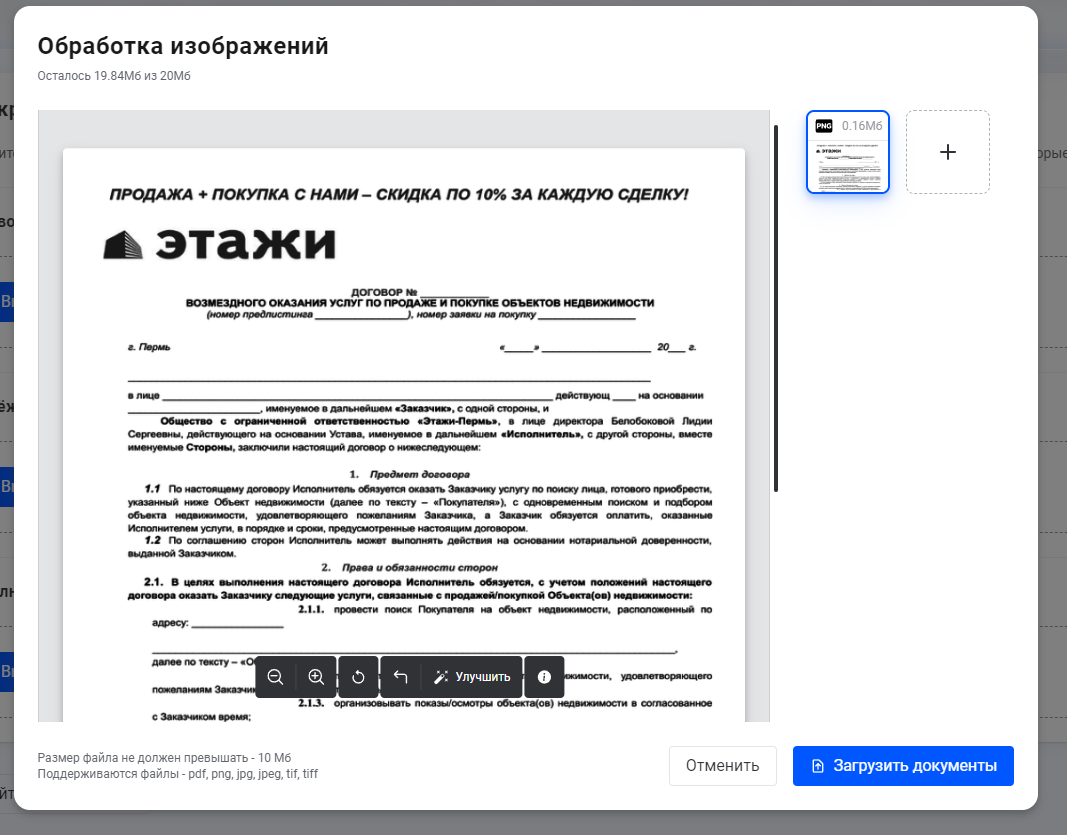 7
ЗАВЕРШАЮЩЕЕ ДЕЙСТВИЕ – ЭТО ПОДТВЕРЖДЕНИЕ И ОТПРАВКА ДЕКЛАРАЦИИ
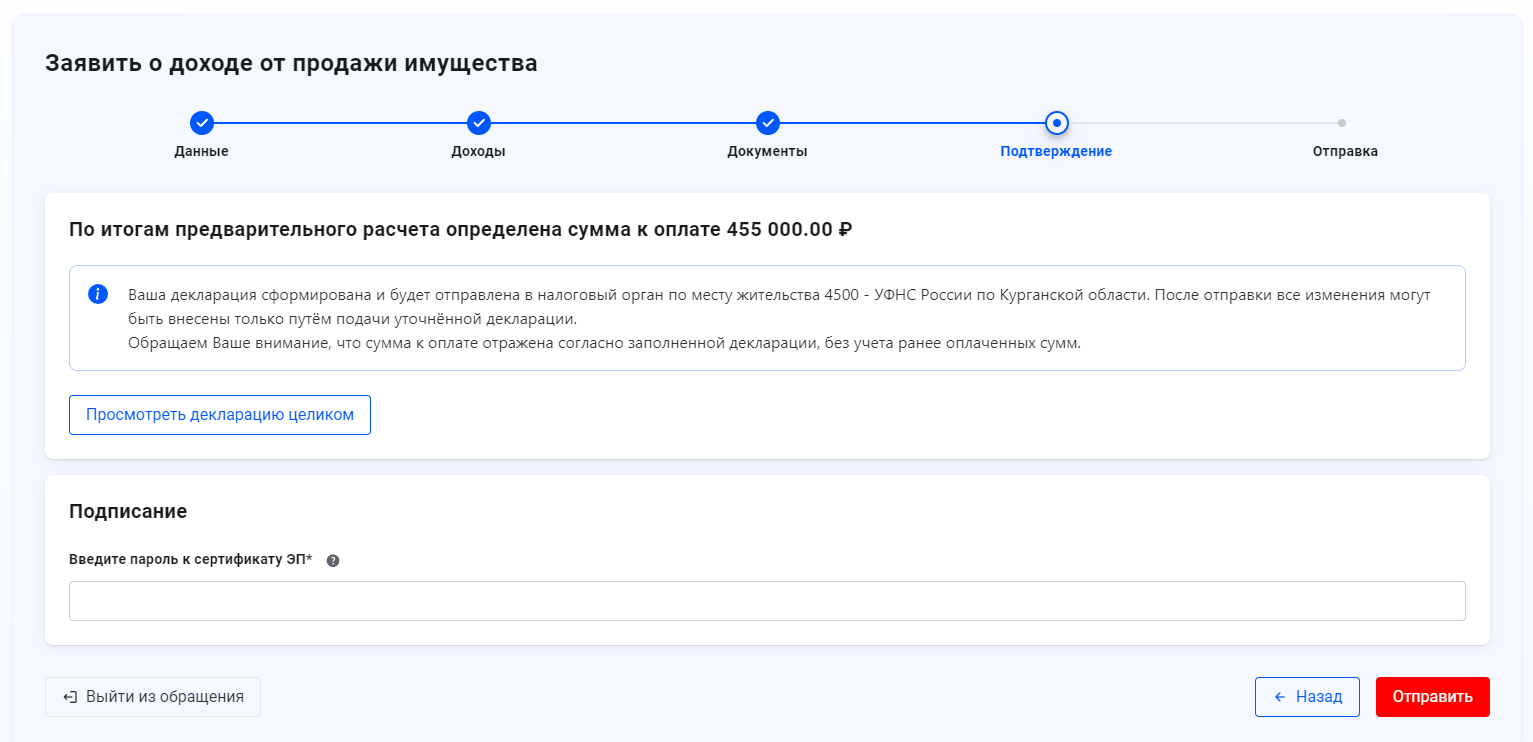 12
ПРОСМОТР КВИТАНЦИИ О ПРИЕМЕ ДЕКЛАРАЦИИ НАЛОГОВЫМ ОРГАНОМ
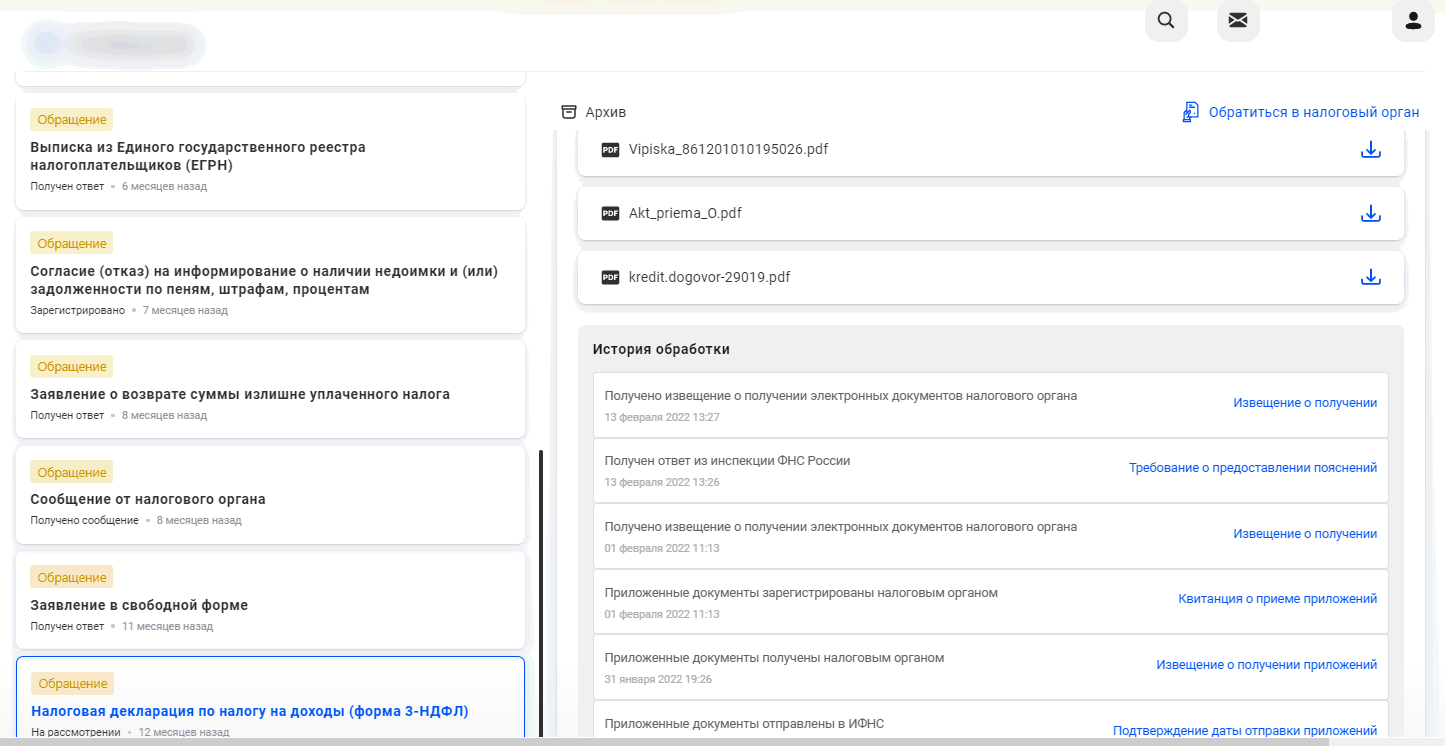 13
ПРОСМОТР КВИТАНЦИИ О ПРИЕМЕ ДЕКЛАРАЦИИ НАЛОГОВЫМ ОРГАНОМ
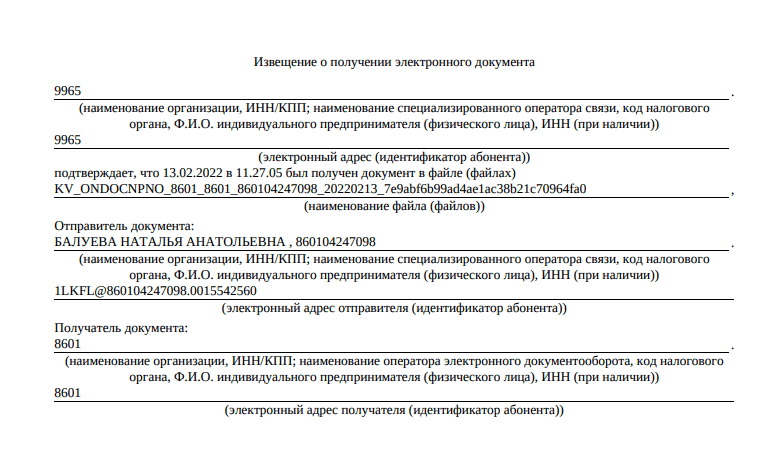 14
МОБИЛЬНАЯ ВЕРСИЯ ЛИЧНОГО КАБИНЕТА
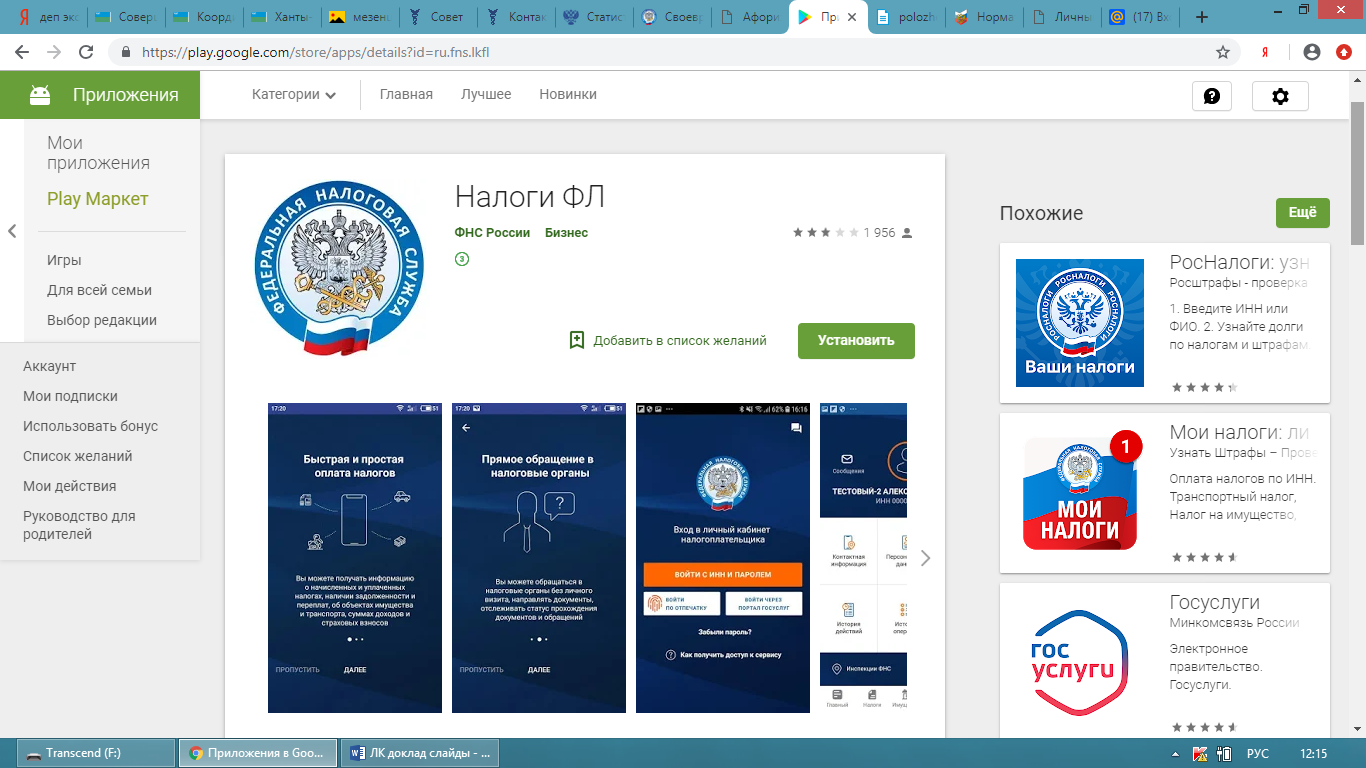 21
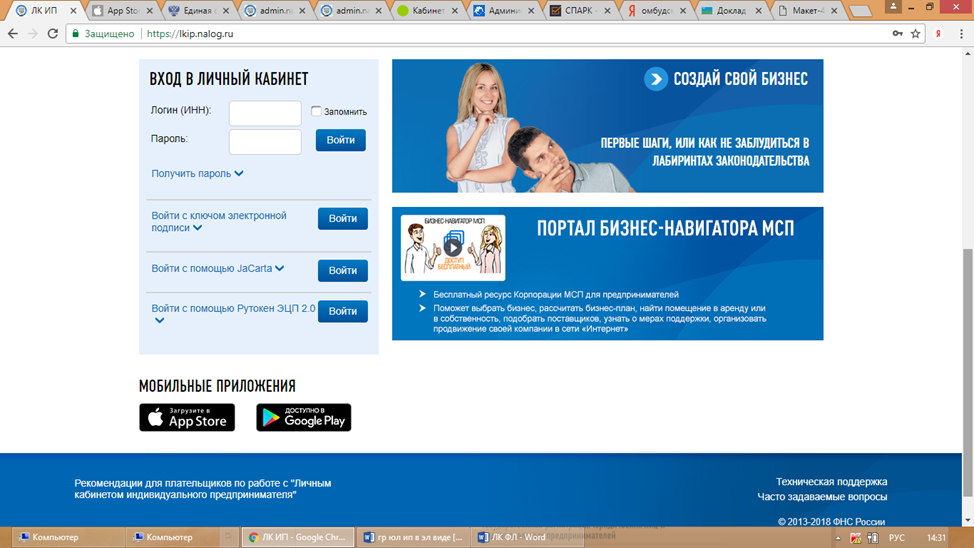